RECEPTION PACKAGES
AVIATOR HOTEL & SUITES
THE CLASSIC PACKAGE
(AVAILABLE FRIDAY, SATURDAY AFTERNOONS & SUNDAYS)
Choice of Plated or Buffet Dinner (One Entrée)
Five Hour Reception
Five Hour Cash Bar
Champagne Toast for Wedding Party
Complimentary Cake Cutting
Complimentary Tasting for up to Four Guests

Discounted Suite for Bride & Groom with Champagne
Discounted Guest Room Rates

(Package includes Votive centerpieces, Tuscan Swirl Table Tops, Elevated Head Table, Cake Table, Gift Table, DJ Table & Place-card Table & Dance Floor)

$29.95 per guest
Saturday Events Must Conclude by 3 PM
Other Restrictions May Apply
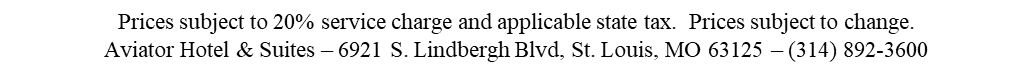 THE SILVER PACKAGE
Choice of Plated or Buffet Dinner 
(One Entrée & two Sides)
Five Hour Reception
Five Hours of Open Bar (House Brands)
Champagne Toast for Wedding Party
Complimentary Cake Cutting
Complimentary Tasting for up to Four Guests

Discounted Suite for Bride & Groom with Champagne
Discounted Guest Room Rates

(Package includes Votive centerpieces, Tuscan Swirl Table Tops, Ivory chair covers & sashes, Elevated Head Table,Cake Table, Gift Table, DJ Table & Place-card Table & Dance Floor)

Saturday - $39.95 per guest
Sunday & Friday - $37.95 per guest
Other Restrictions May Apply
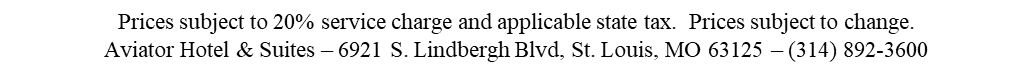 THE GOLD PACKAGE
Choice of Plated ( Two Entrees & Two Sides) or 
Buffet Dinner (two Entrées & Three Sides)
Five Hour Reception
Five Hours of Open Bar (House Brands)
Champagne Toast for Wedding Party
Complimentary Cake Cutting
Complimentary Tasting for up to Four Guests

complimentary Suite for Bride & Groom with Champagne & breakfast
complimentary morning or evening use of bridal salon
Discounted Guest Room Rates
Five hour dj service by rockstar dj

(Package includes Votive centerpieces, Tuscan Swirl Table Tops, Ivory chair covers & sashes, Elevated Head Table, Cake Table, Gift Table, DJ Table & Place-card Table & Dance Floor)

Saturday - $49.95 per guest
Sunday & Friday - $47.95 per guest
Other Restrictions May Apply
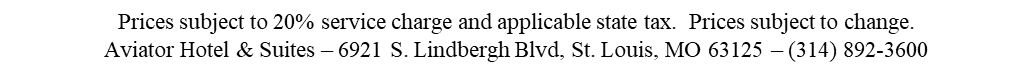 THE DIAMOND PACKAGE
Choice of Plated ( Two Entrees & Two Sides) or 
Buffet Dinner (two Entrées & Three Sides)
Five Hour Reception
Five Hours of Open Bar (call Brands)
Champagne Toast for Wedding Party
Complimentary Cake Cutting
Complimentary Tasting for up to Four Guests
domestic cheese & crudités display

Complimentary Suite for Bride & Groom with Champagne & breakfast
complimentary morning or evening use of bridal salon

Discounted Guest Room Rates
Five hour dj service by Rockstar dj & LED lighting

(Package includes Votive centerpieces, Tuscan Swirl Table Tops, Ivory chair covers & sashes, Elevated Head Table ,Cake Table, Gift Table, DJ Table & Place-card Table & Dance Floor)

Saturday - $60.95 per guest
Sunday & Friday - $58.95 per guest
Other Restrictions May Apply
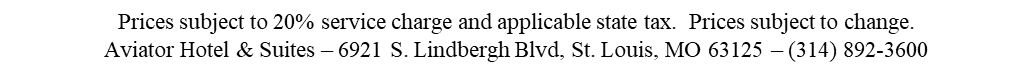 Menu options
Dinner Salads

Garden Salad
Mixed Greens, Tomatoes, Carrots, Cucumbers & Red Cabbage with Ranch & Italian dressing

Caesar Salad
Hearts of Romaine, Croutons & Shredded Parmesan Cheese tossed in Caesar Dressing

St. Louis Salad
Mixed Greens, Artichokes, Red Onions, Pimentos & Parmesan Cheese tossed in House Dressing
Main Course

Chicken Puttanesca
Seared chicken breast with a tomato, olive, caper, wine and garlic sauce

Chicken Chardonnay
Pan Seared with a Creamy White Wine Sauce

Chicken Modiga
Breaded chicken breast seared with a white time lemon butter garlic sauce topped with fresh mushrooms and Provel cheese

Chicken Parmesan
Topped with a Marinara Sauce & Mozzarella Cheese

Roast Beef
Slow Roasted in Au Jus sauce

Oven Roasted Turkey
Topped with a Rich Brown Gravy

Roasted Vegetable Penne Pasta
Tossed with Basil, Pesto & Boursin Cheese
Menu options
Dinner Sides


Pasta Con Broccoli

Penne in Tomato Parmesan Cream Sauce

Mostaccioli

Chef’s Signature Mashed Potatoes

Sweet Kernel corn

Southern Style Green Beans with Caramelized onions & crisp Bacon

Rice Pilaf

Seasoned Baby red Skin Potatoes
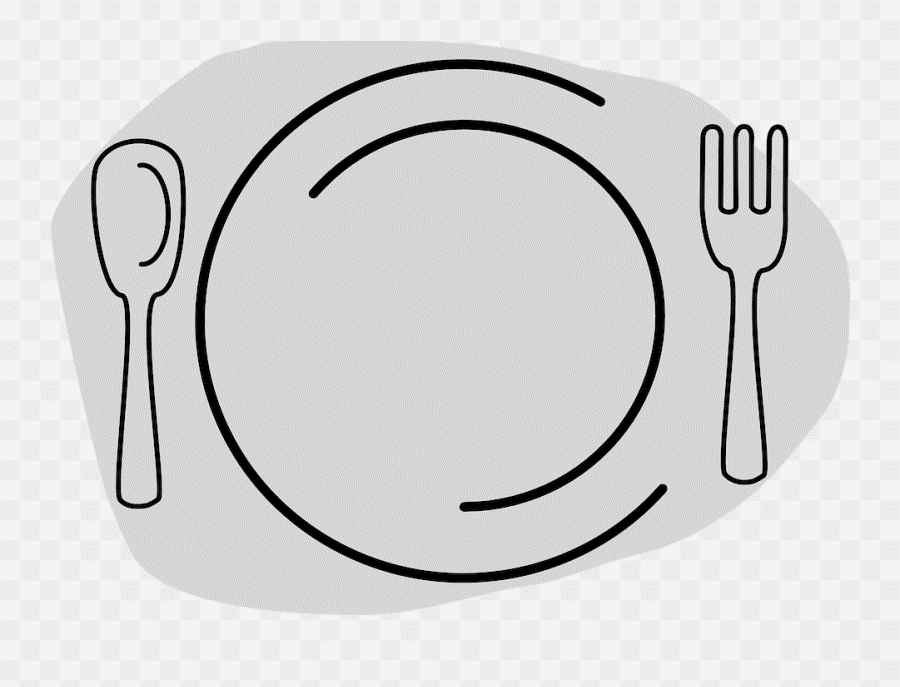 Entrée Options
Vegetarian Entrées
Roasted Vegetable Penne Pasta
Tossed with Basil Pesto & Boursin Cheese

Portabella Mushroom
Stuffed with Creamy Spinach & Artichokes
Upgraded Entrées
(Additional $9.95 per guest)

Grilled Alaskan Salmon
Topped with a Honey Teriyaki Glaze

Filet Mignon
Char-Grilled with a classic Bordelaise Reduction

*Pork Tenderloin
Oven Roasted with a Honey Mustard Glaze

*Prime Rib
Slow Roasted with Au Jus & Horseradish Sauce

*Available as a Carving Station
($75.00 Carving Fee will Apply)